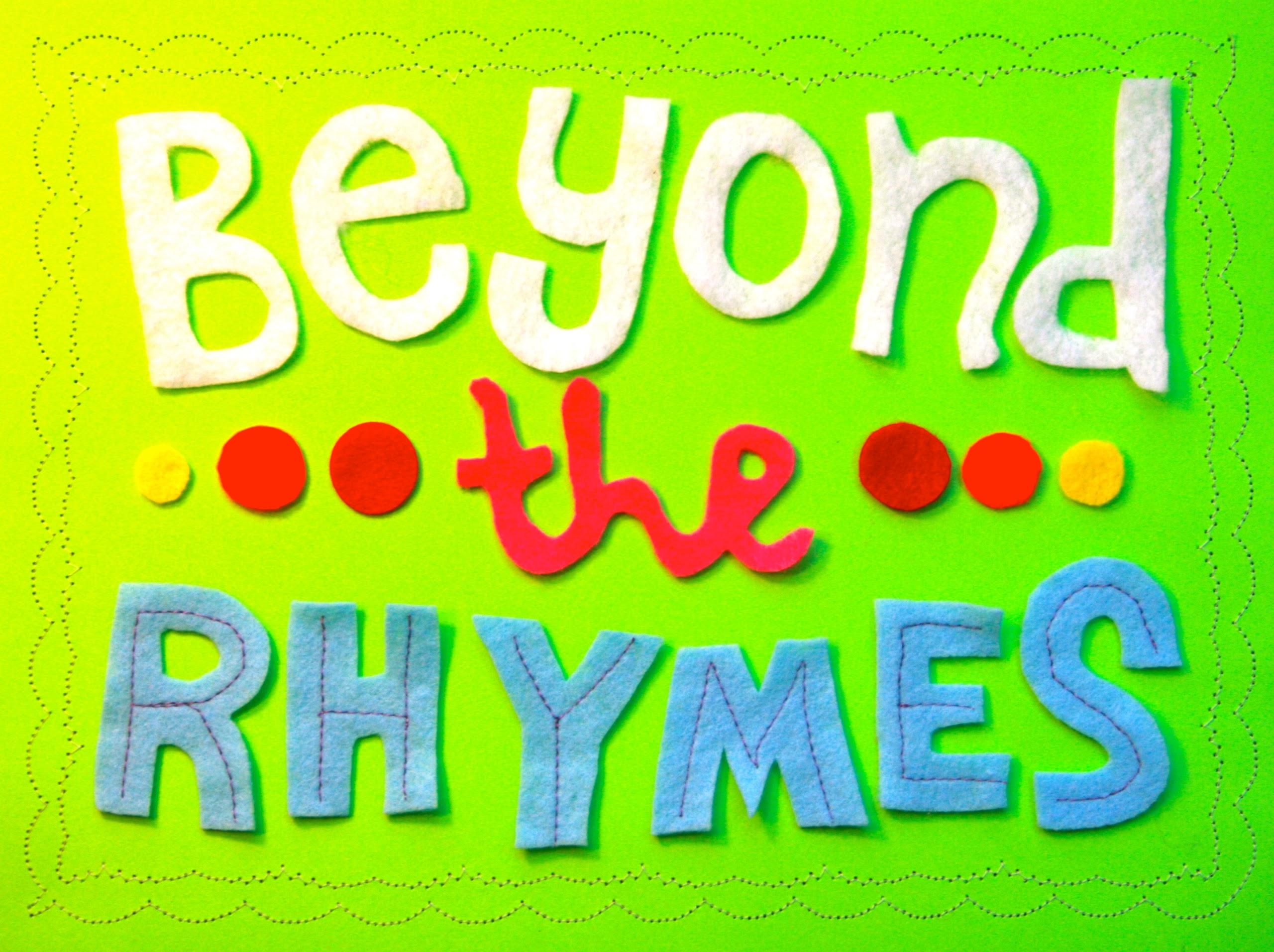 The Early Learning with Families @ Your Library (ELF) 2.0 presents
Thursday, February 20, 2014
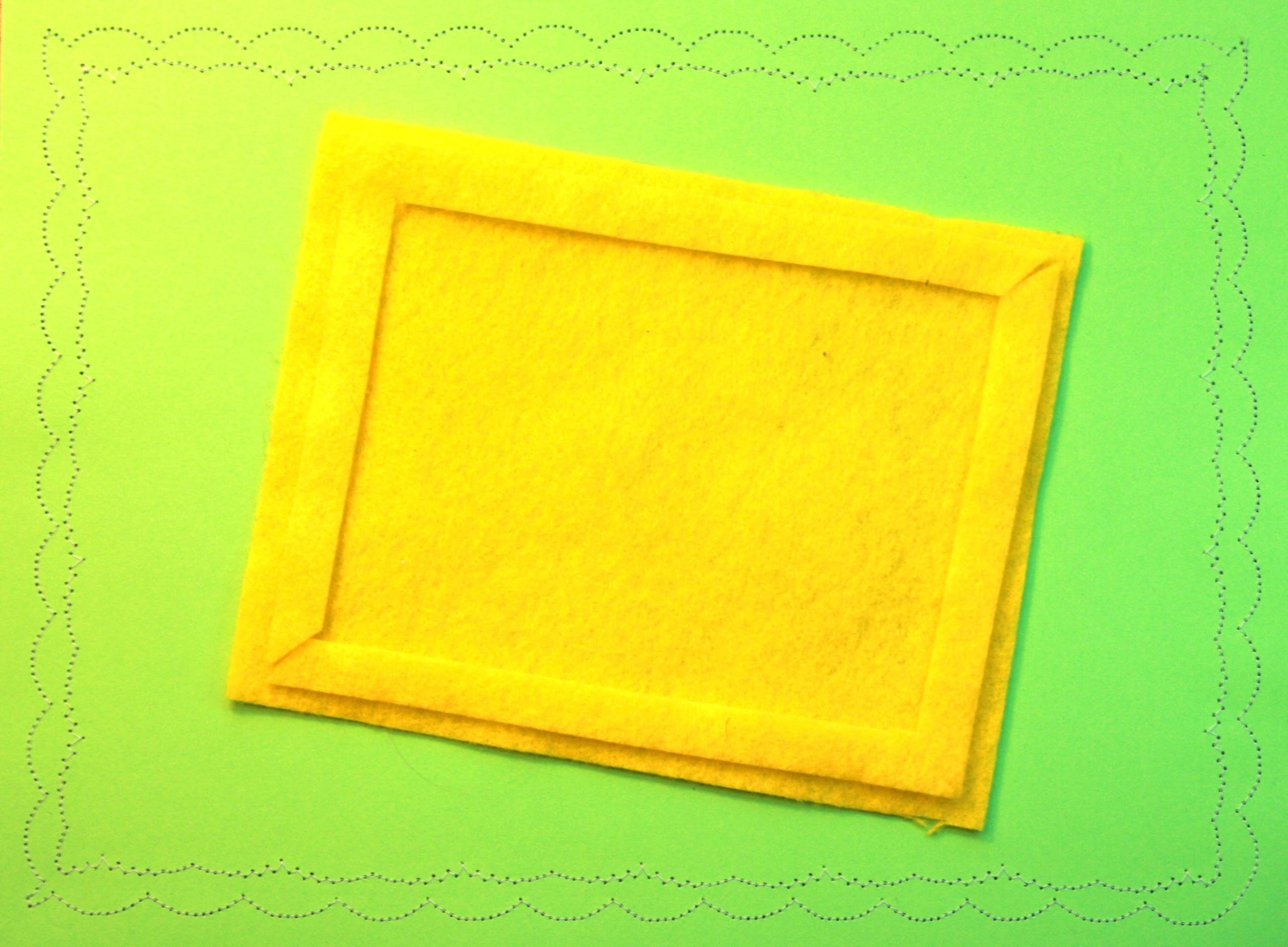 heidi dolamore
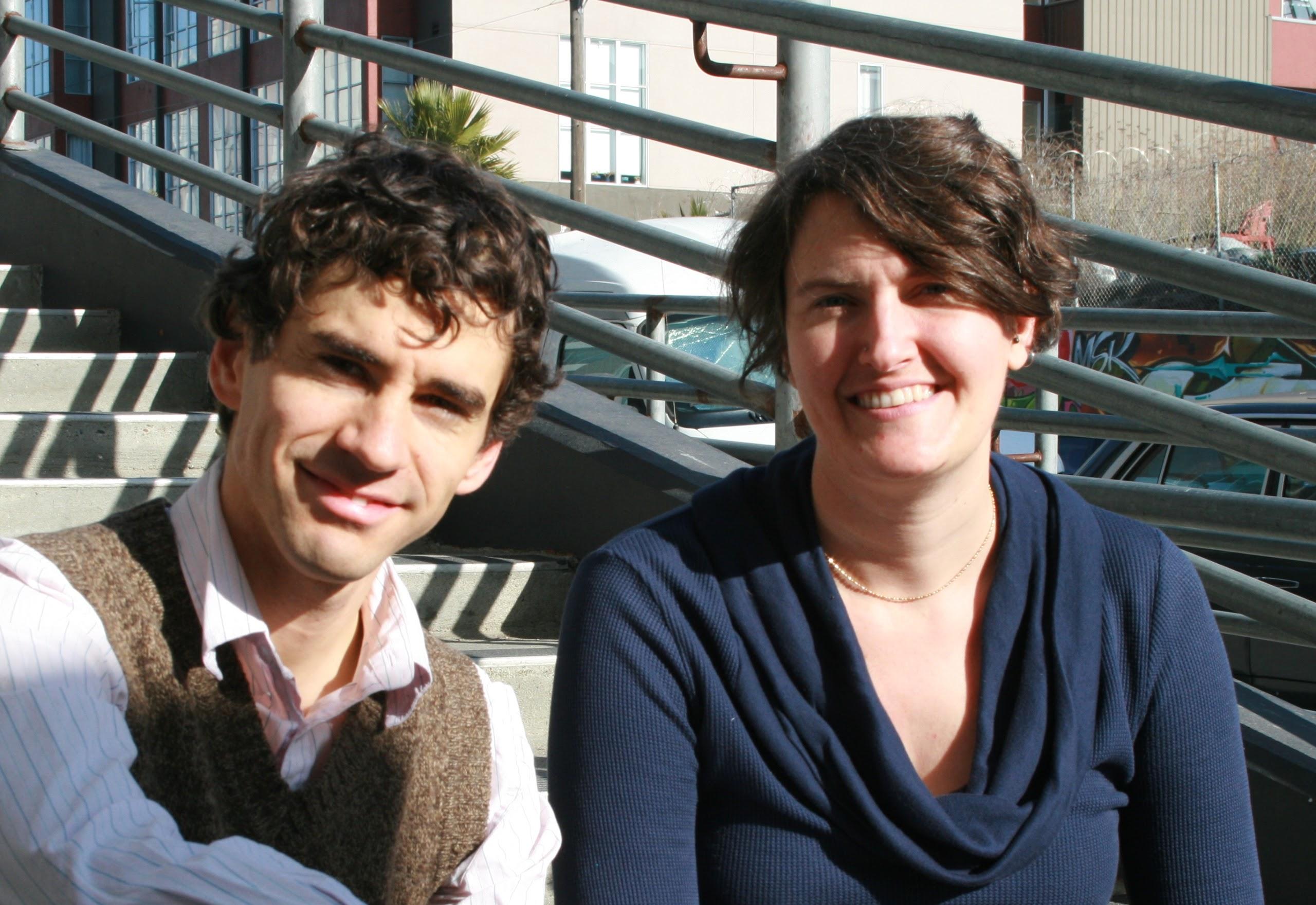 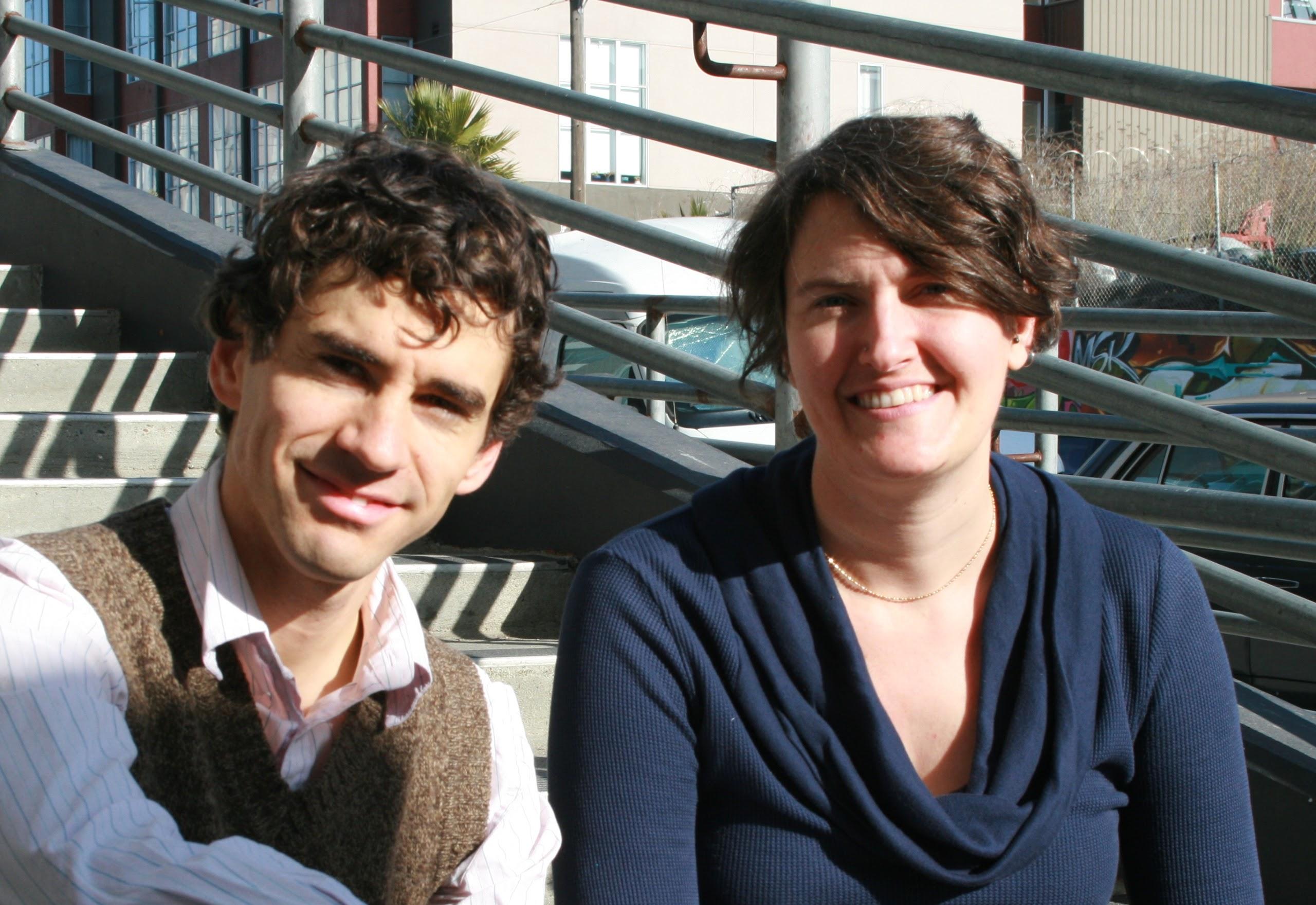 patrick remer
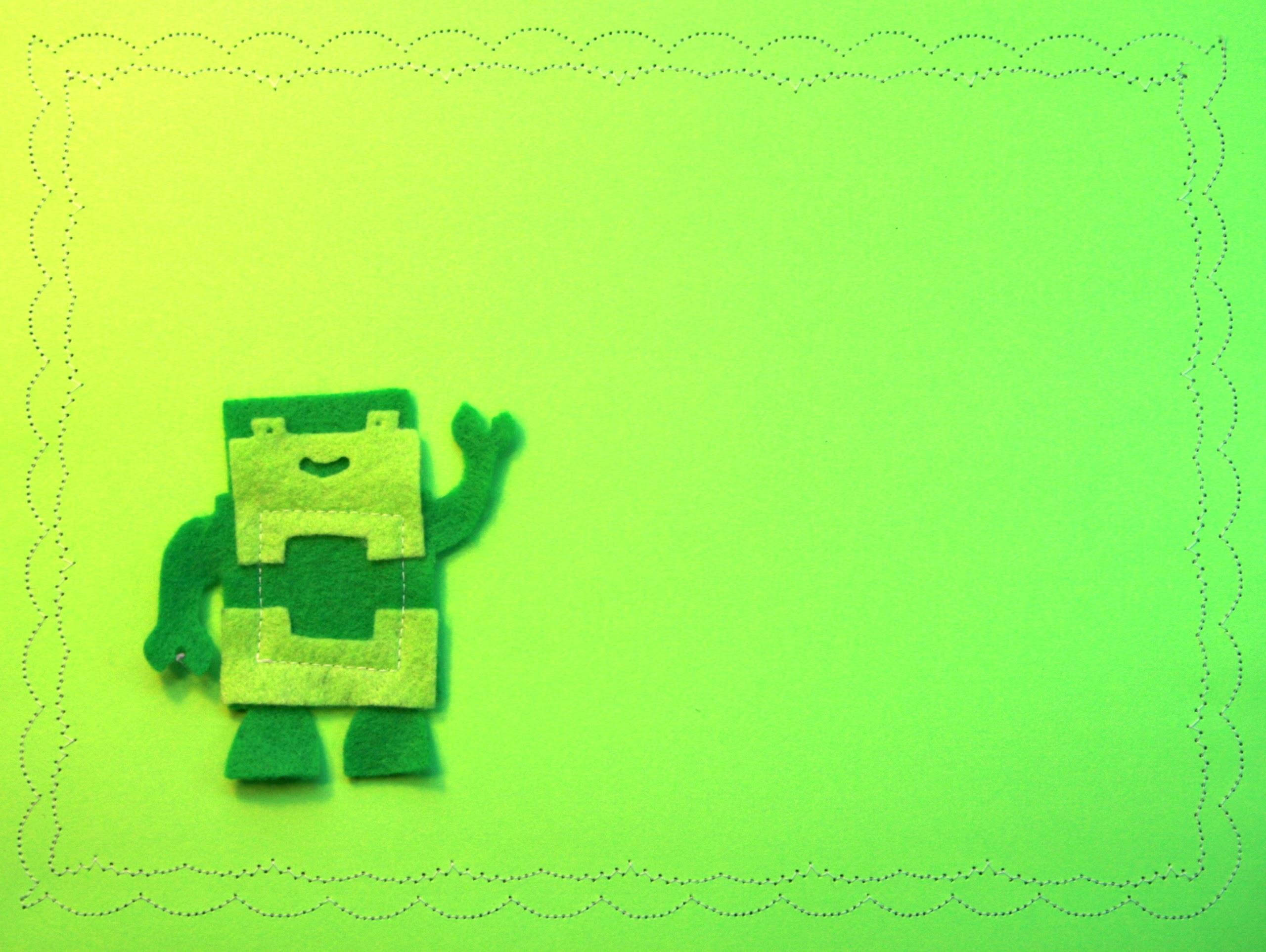 1 
the people
-
2 
the place
-
3
 the PACKAGE
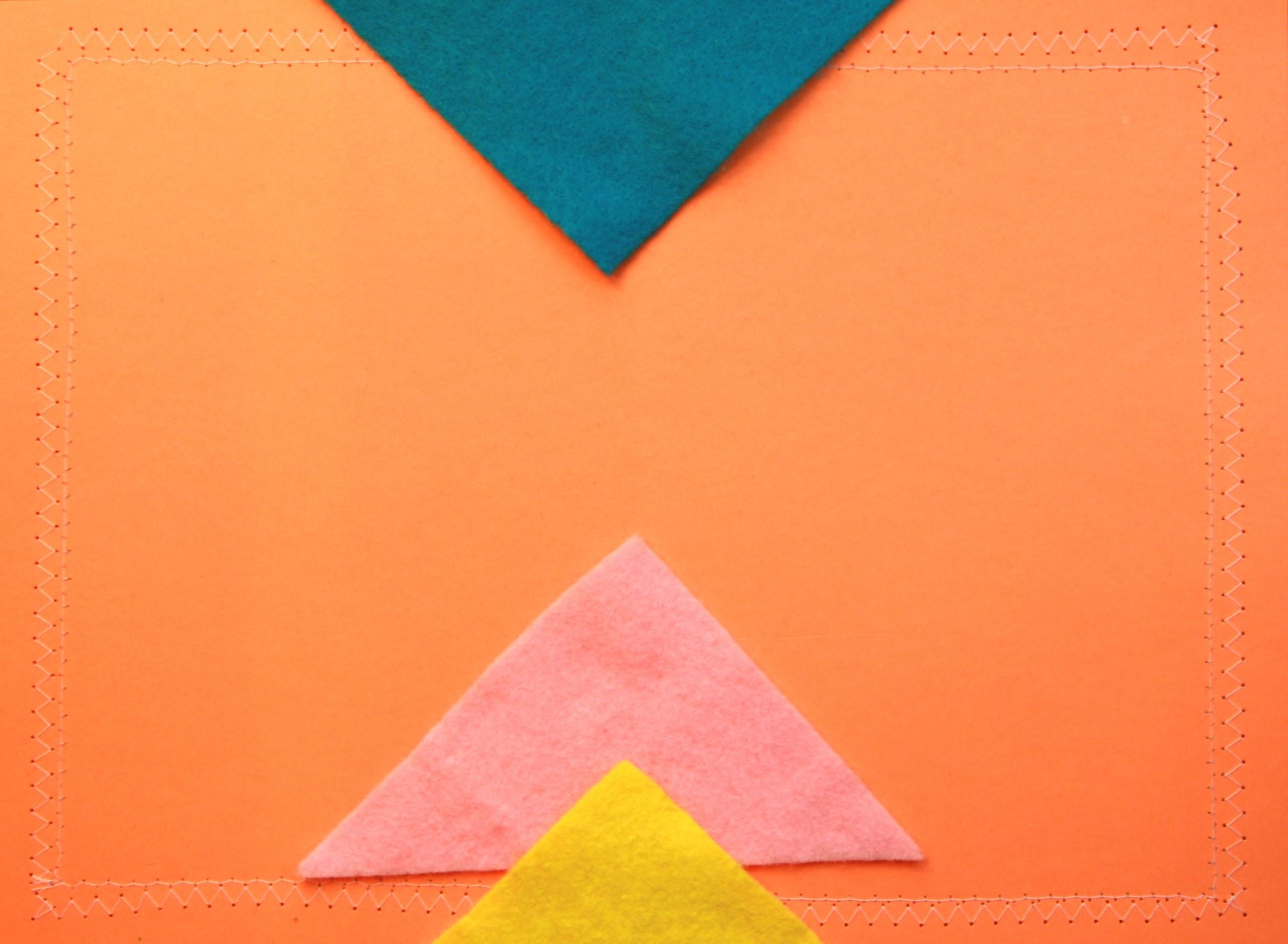 SIMPLE & easy
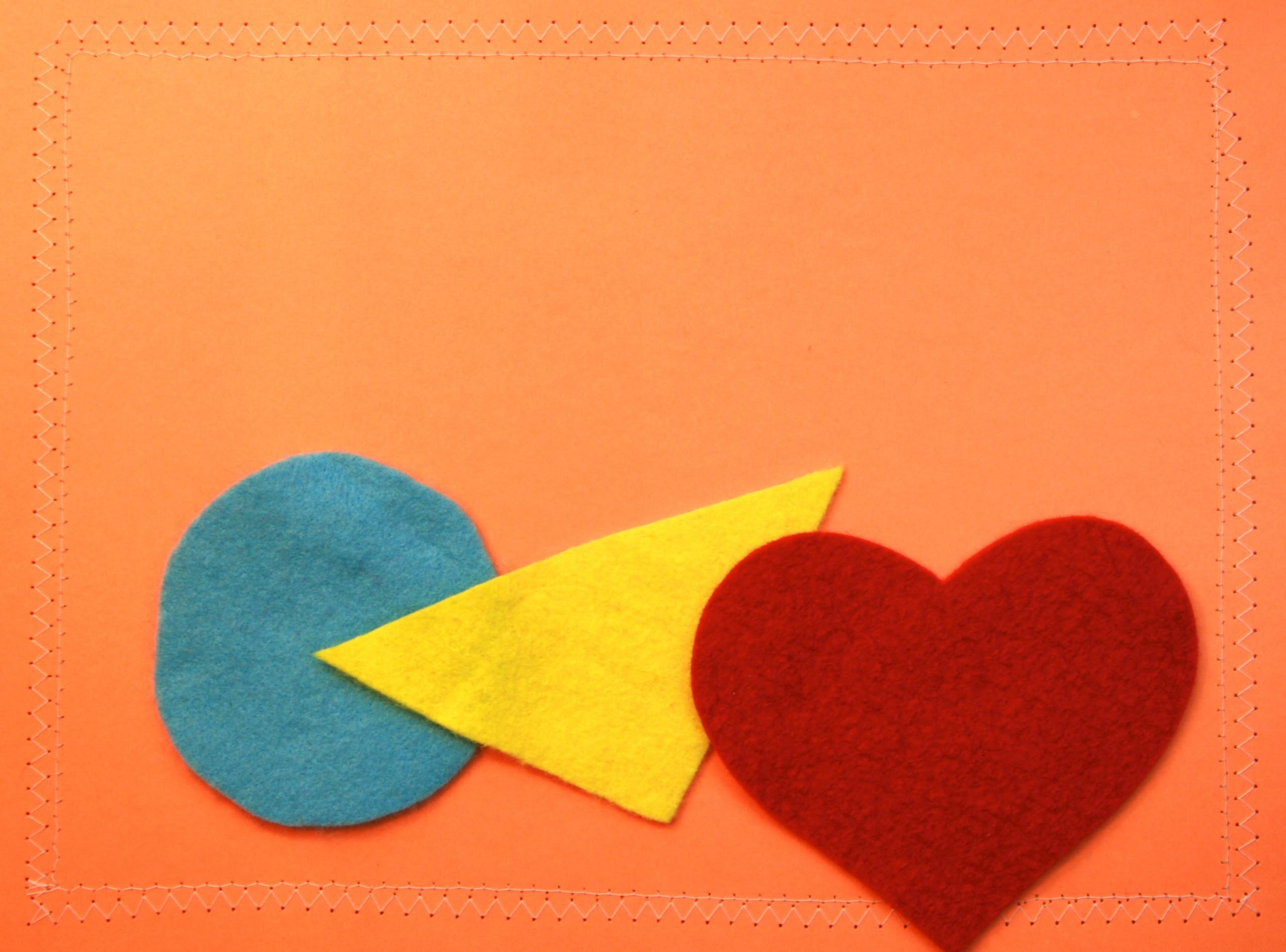 what makes sense
for families?
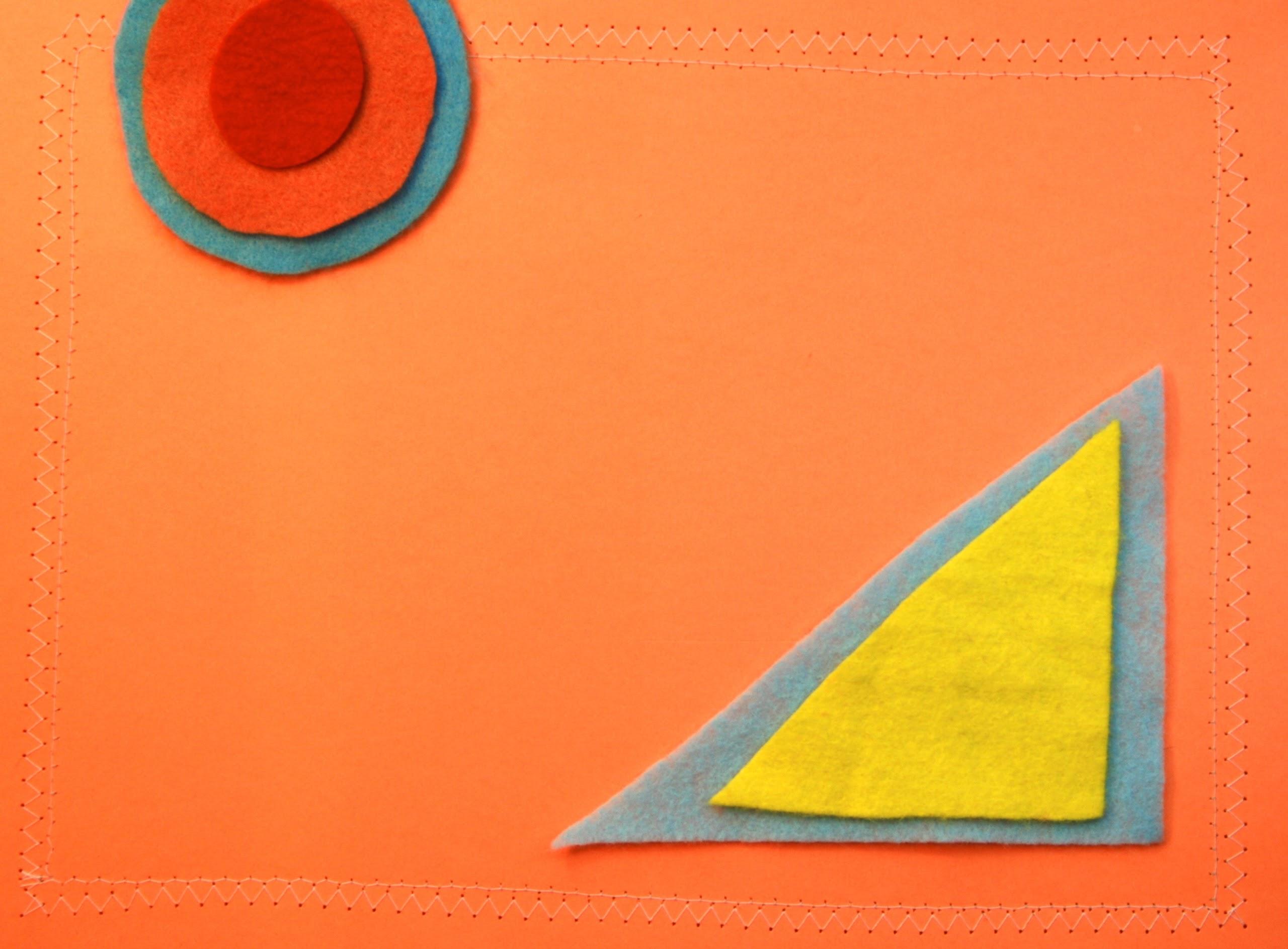 mixedages
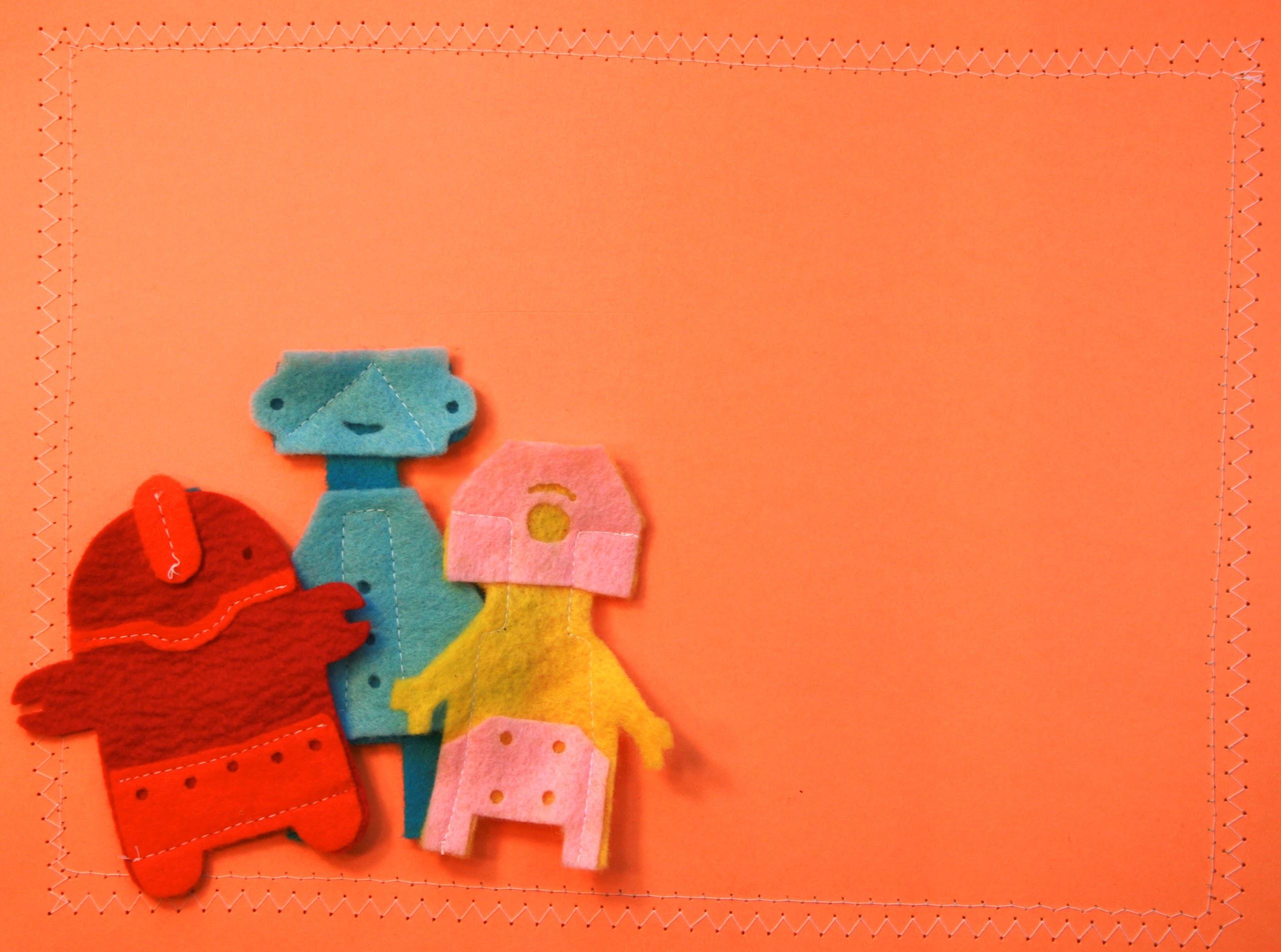 Young children develop cognitive, linguistic, and motor skills more rapidly when playing in mixed age groups.
See Peter Gray, “The Special Value of Children’s Age-Mixed Play”
(2011)
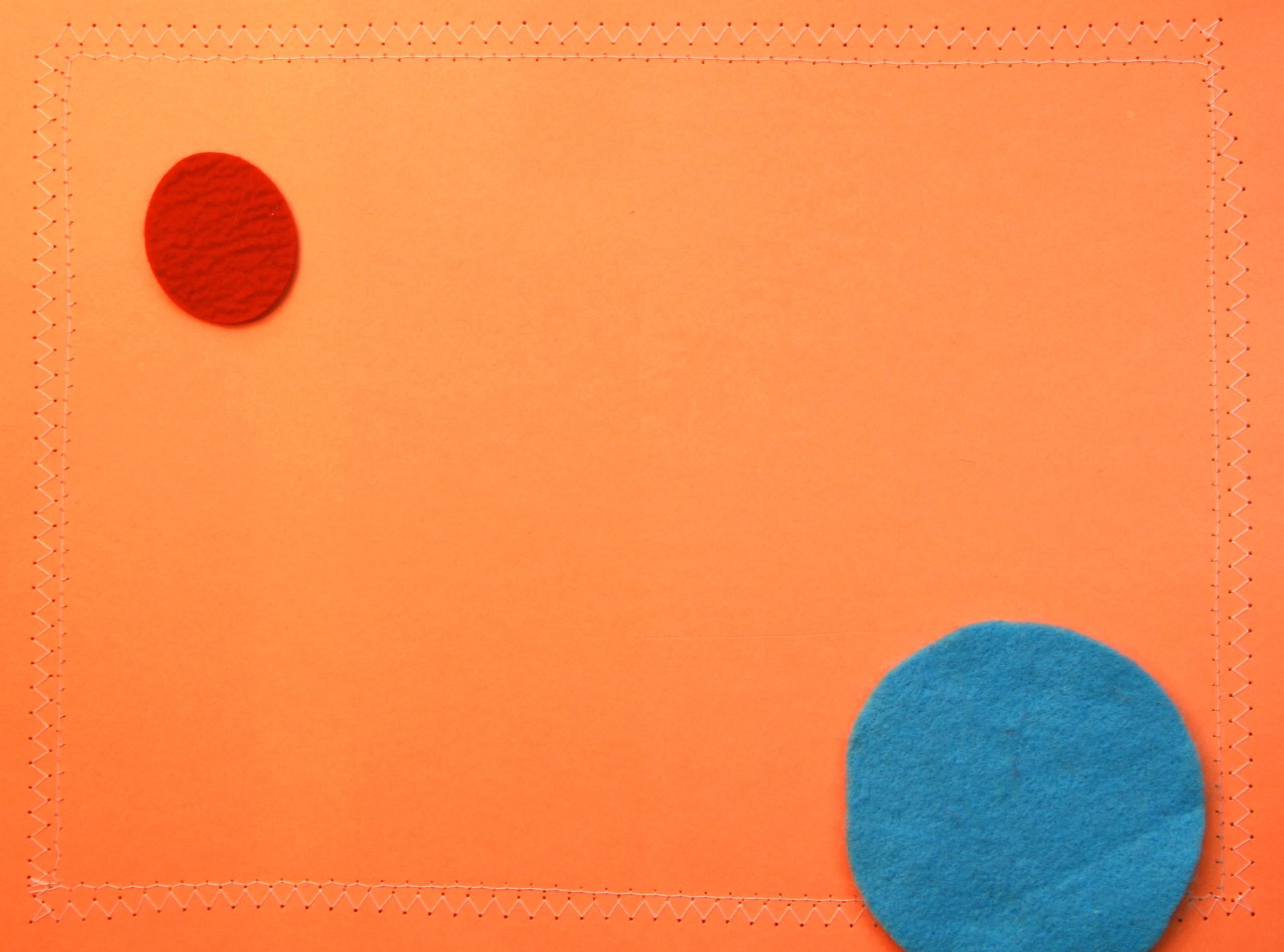 consistency
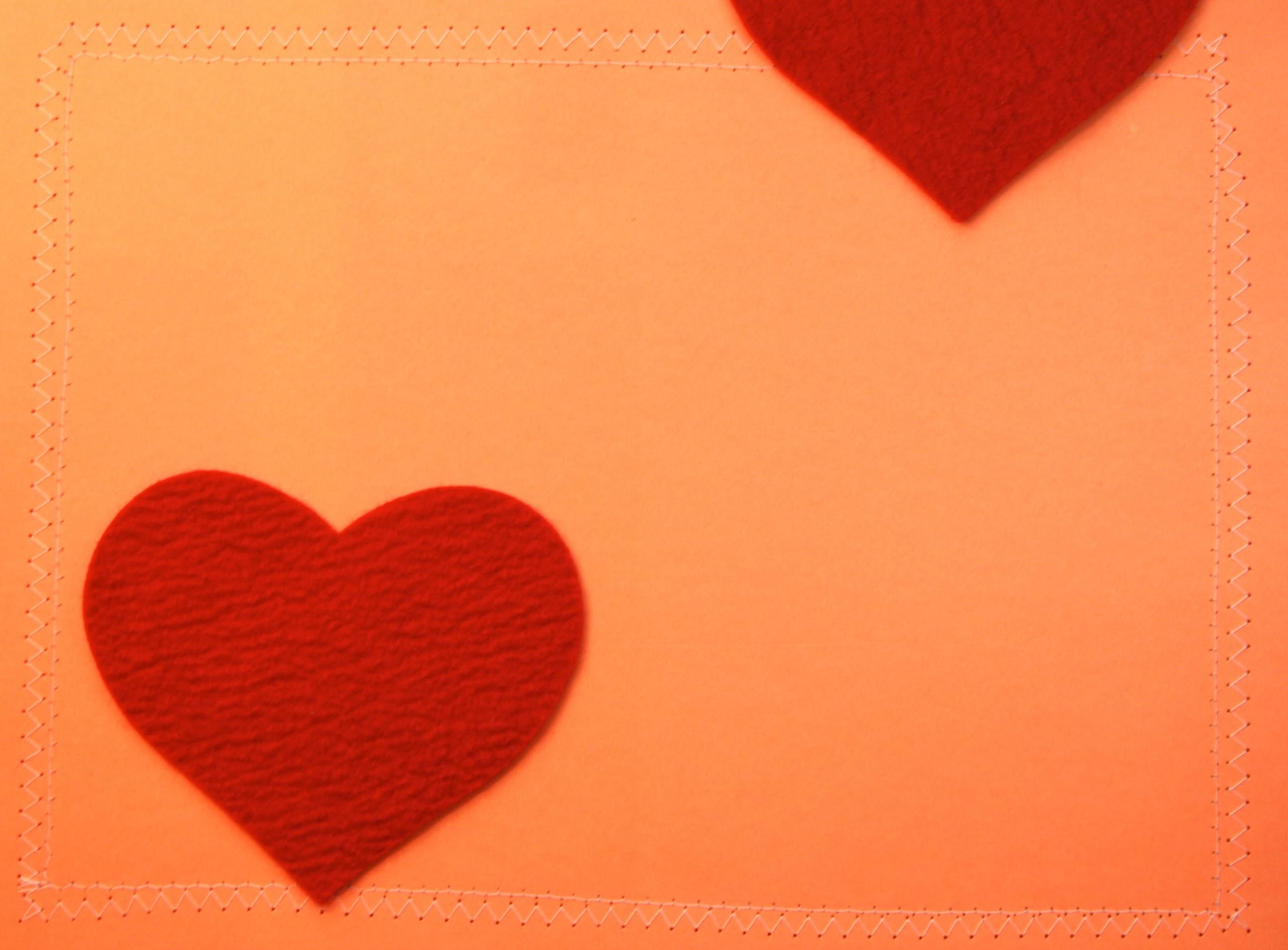 breaking the rhythm
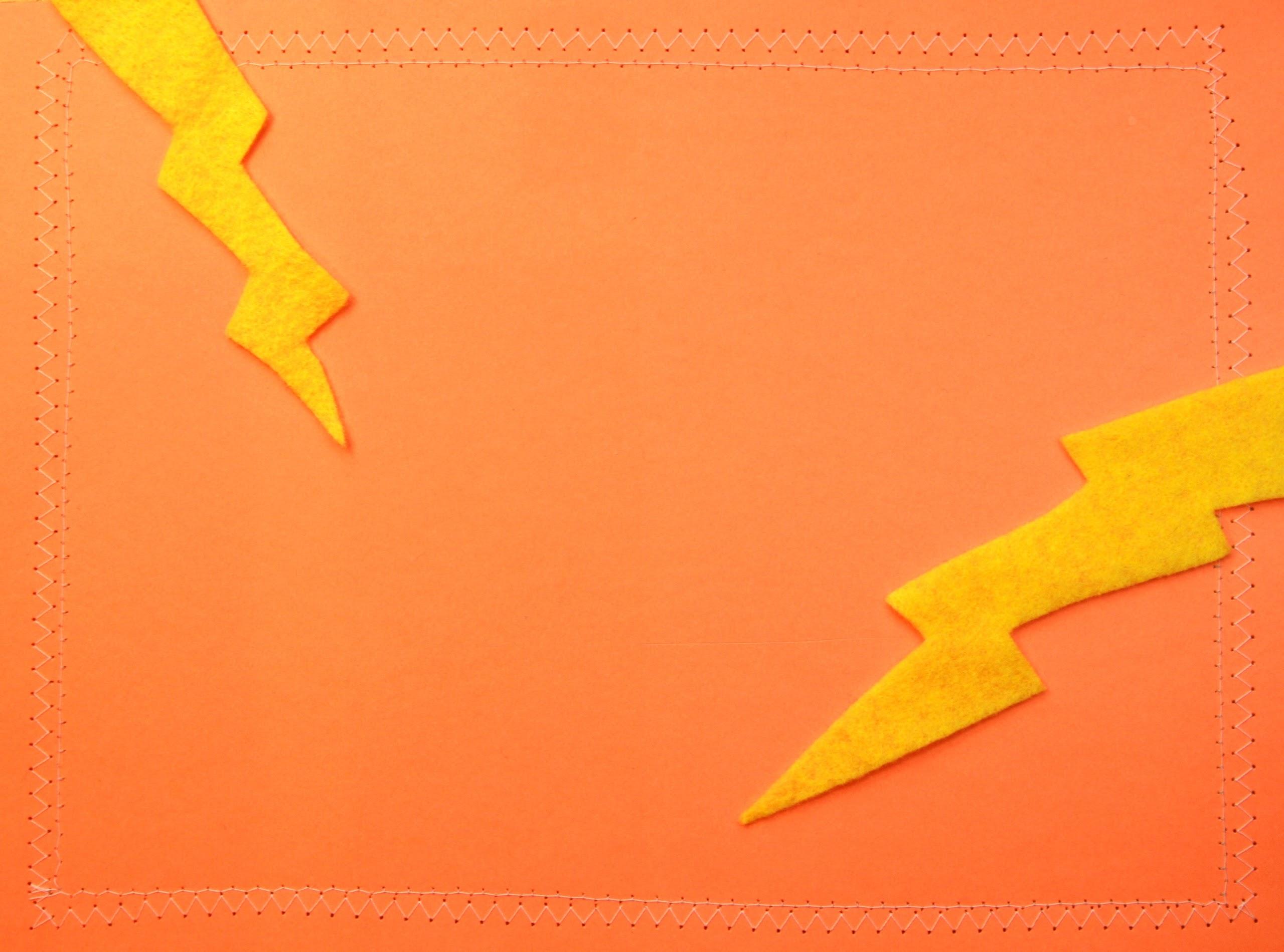 predict the unpredictable
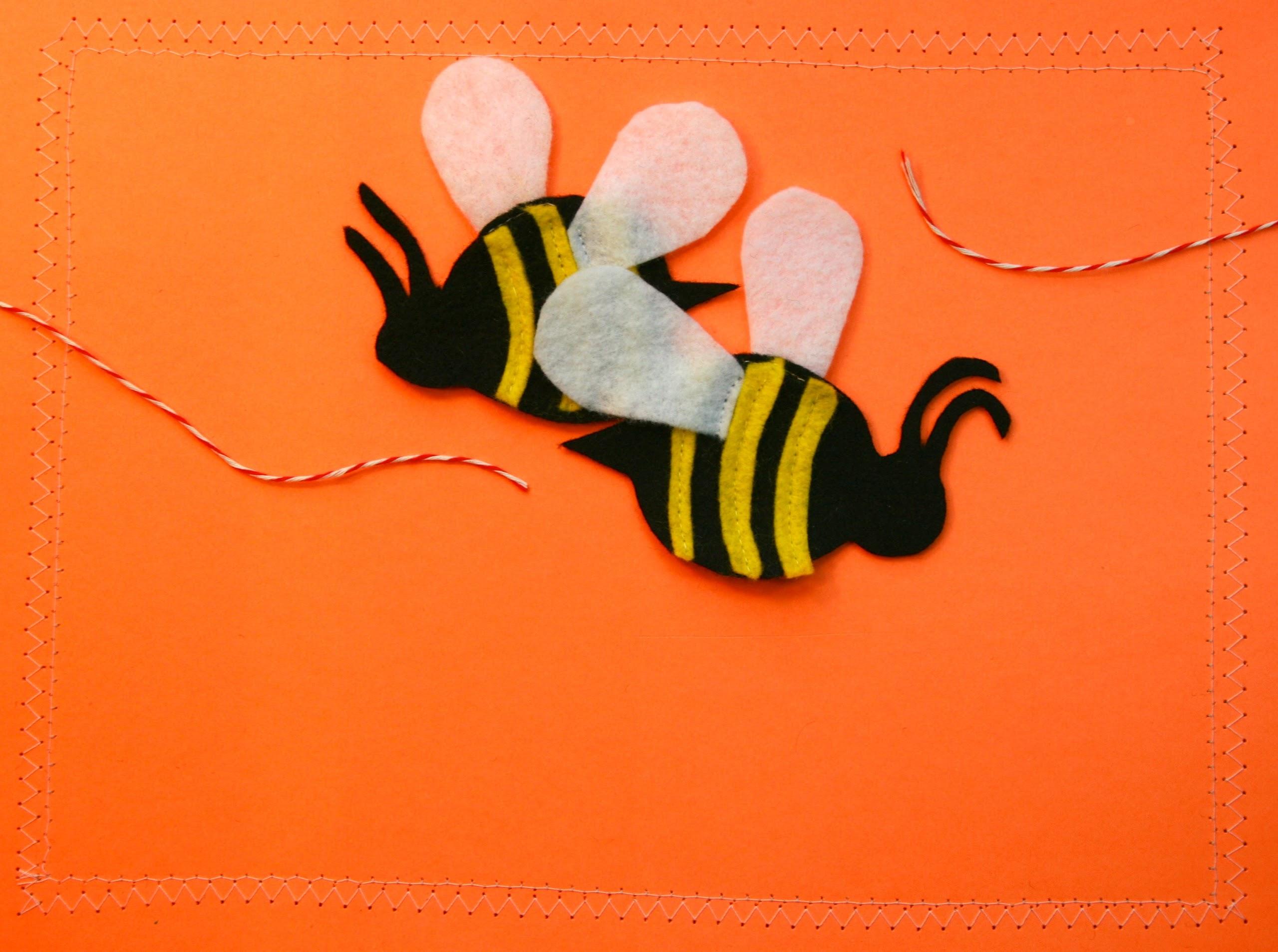 takeaway for supervisors
Chat with families after storytime.
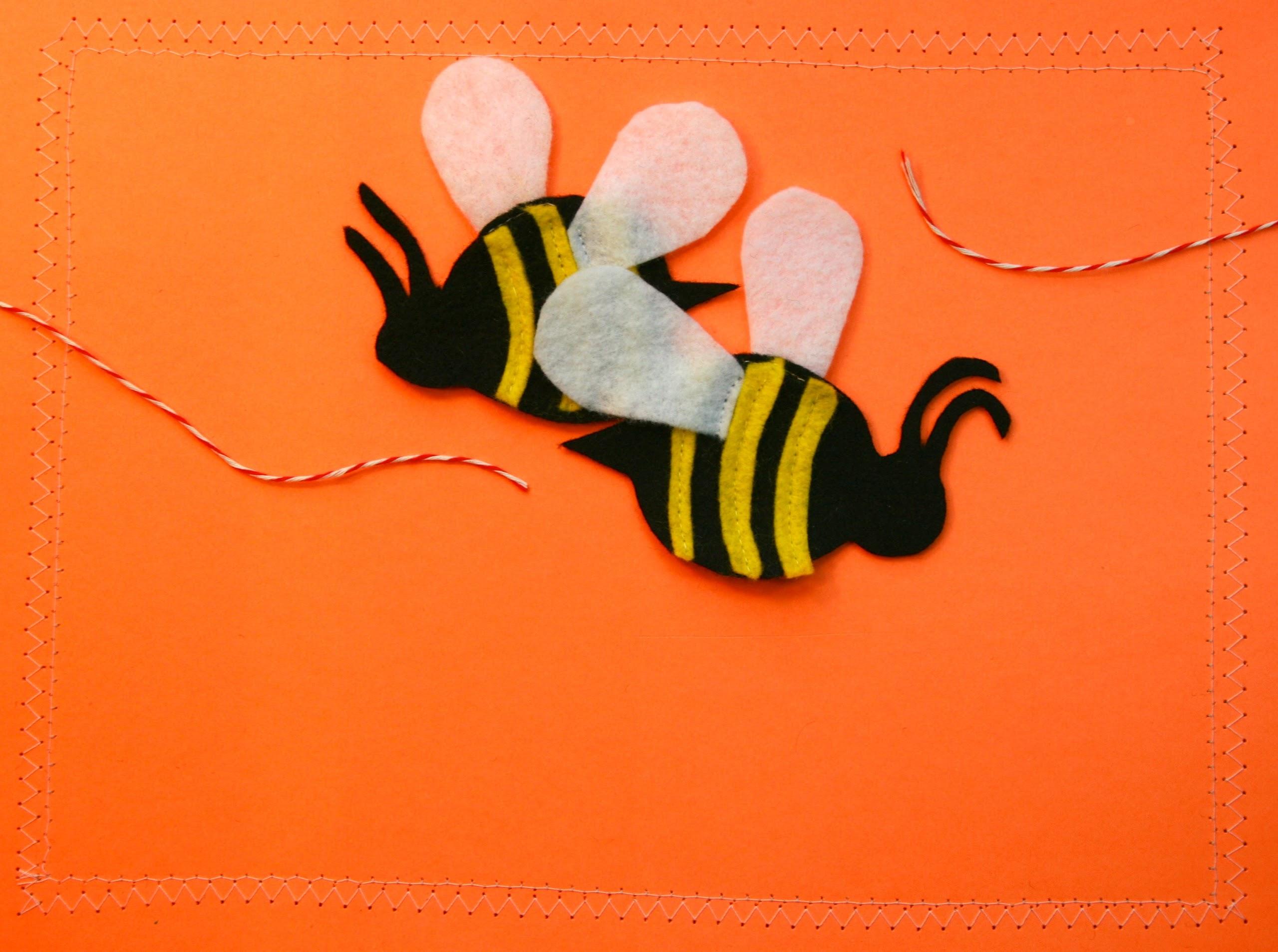 takeaway for librarians
Think about one of your favorite storytime songs.How could you use it for babies? Toddlers? Preschoolers?
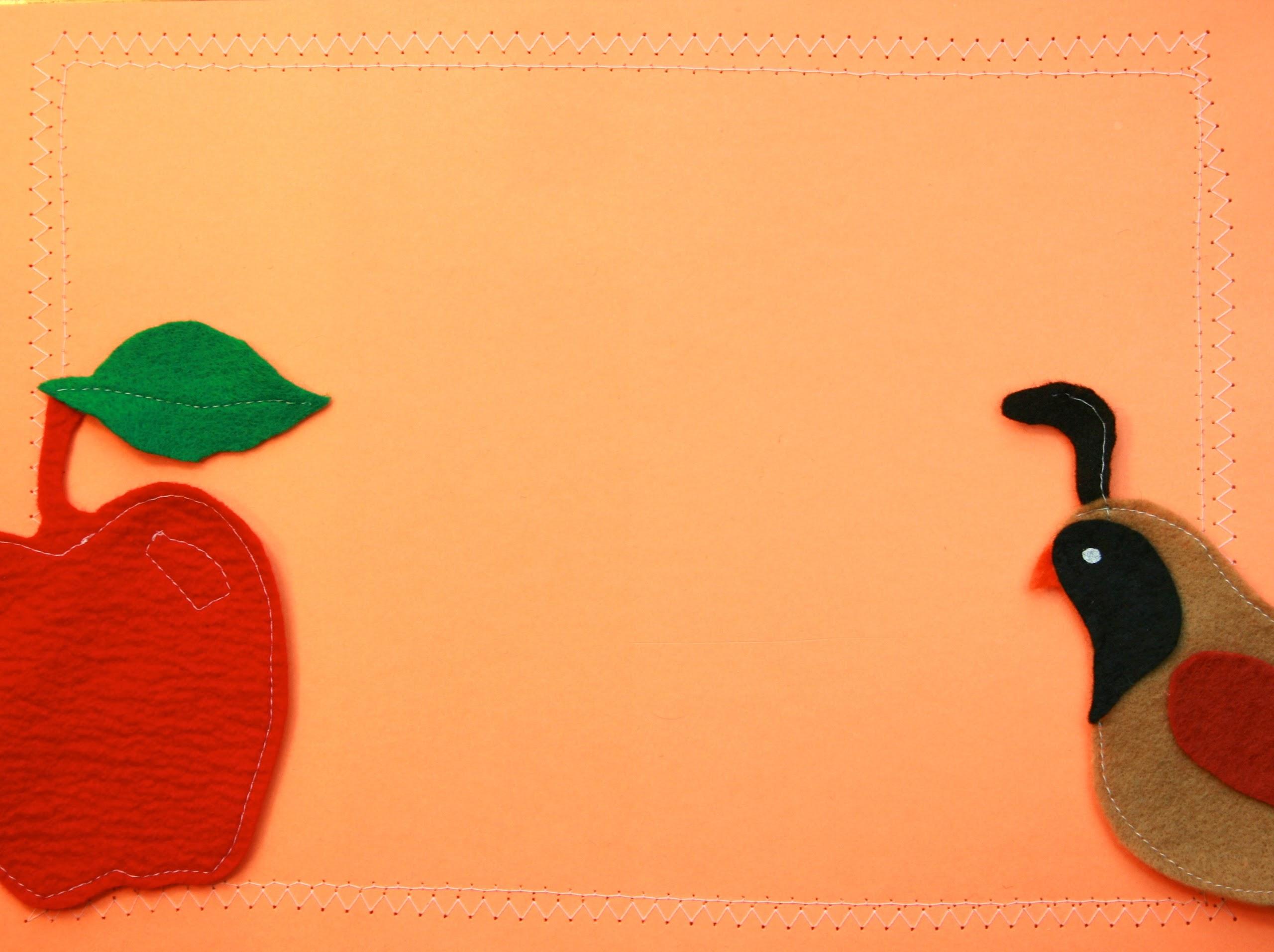 Q & A
catering to a CROWD
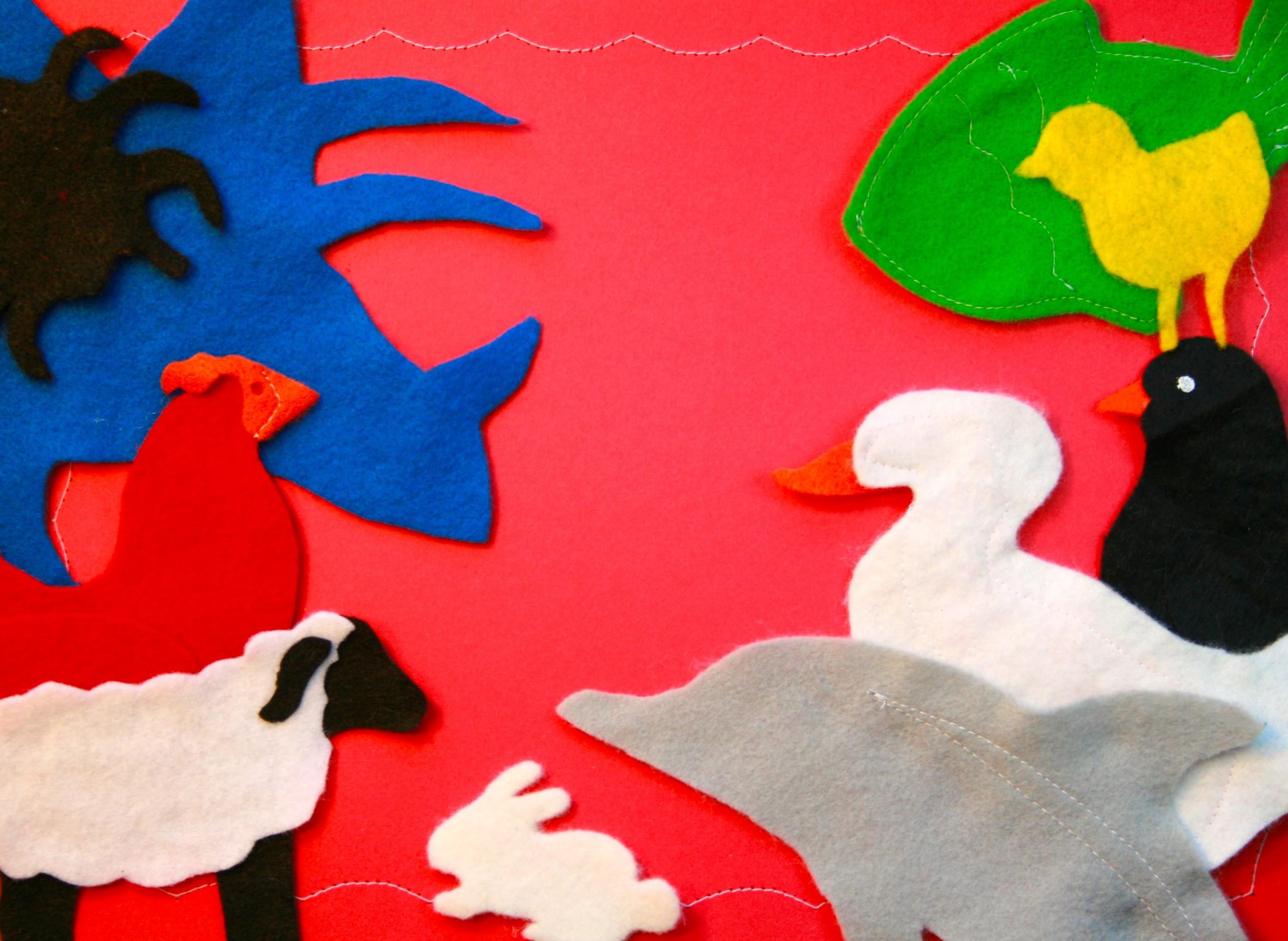 catering to a CROWD
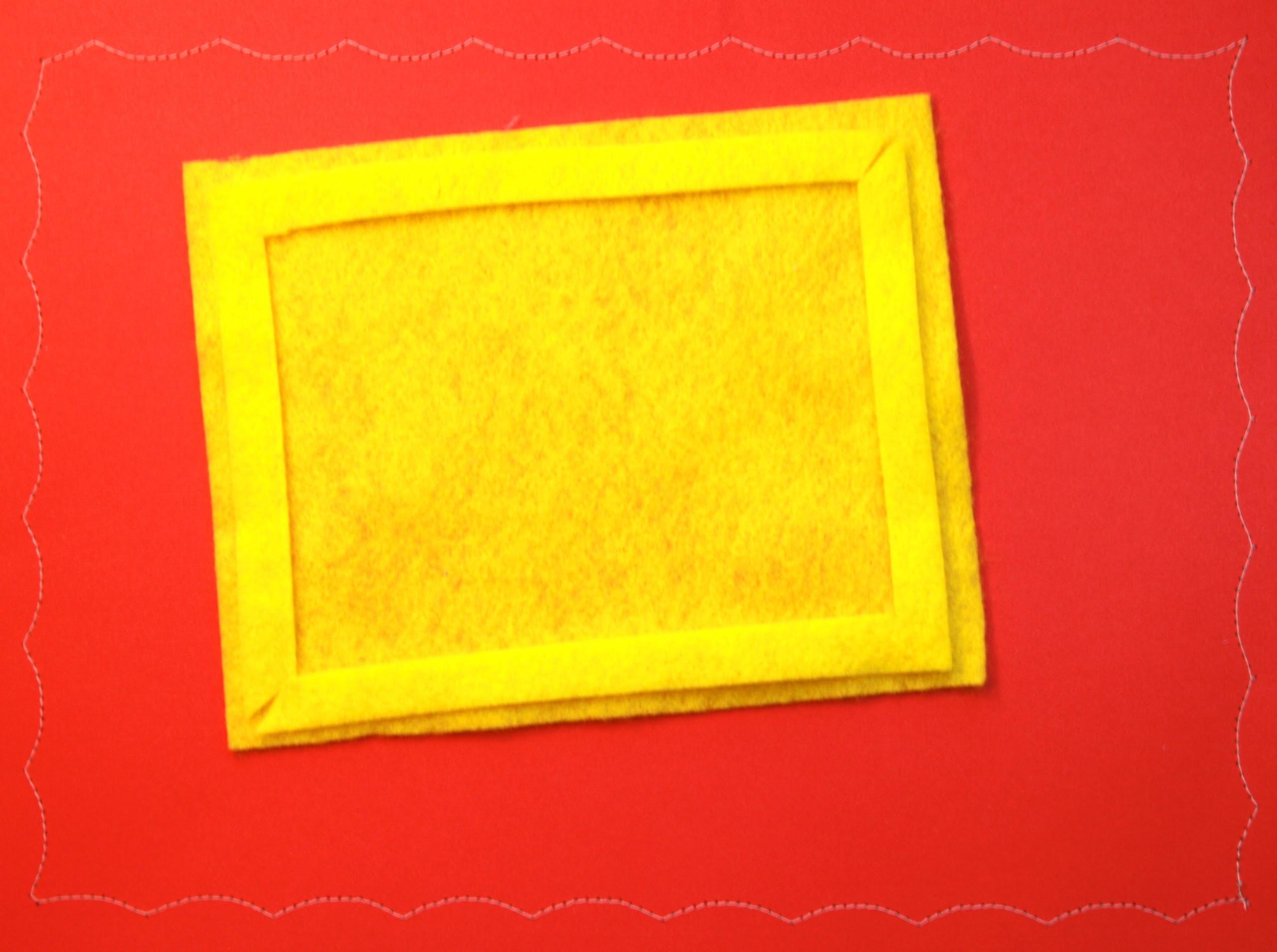 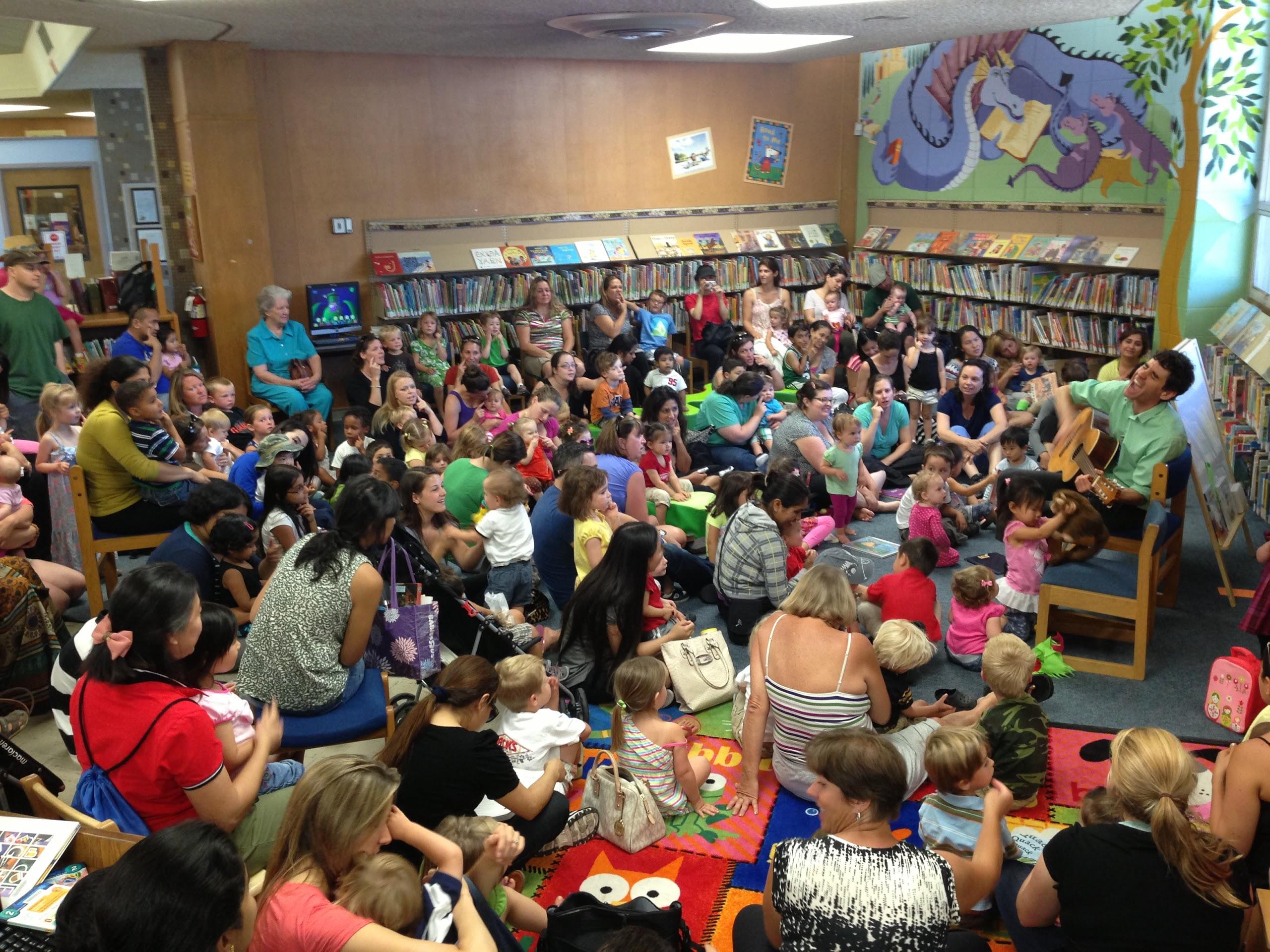 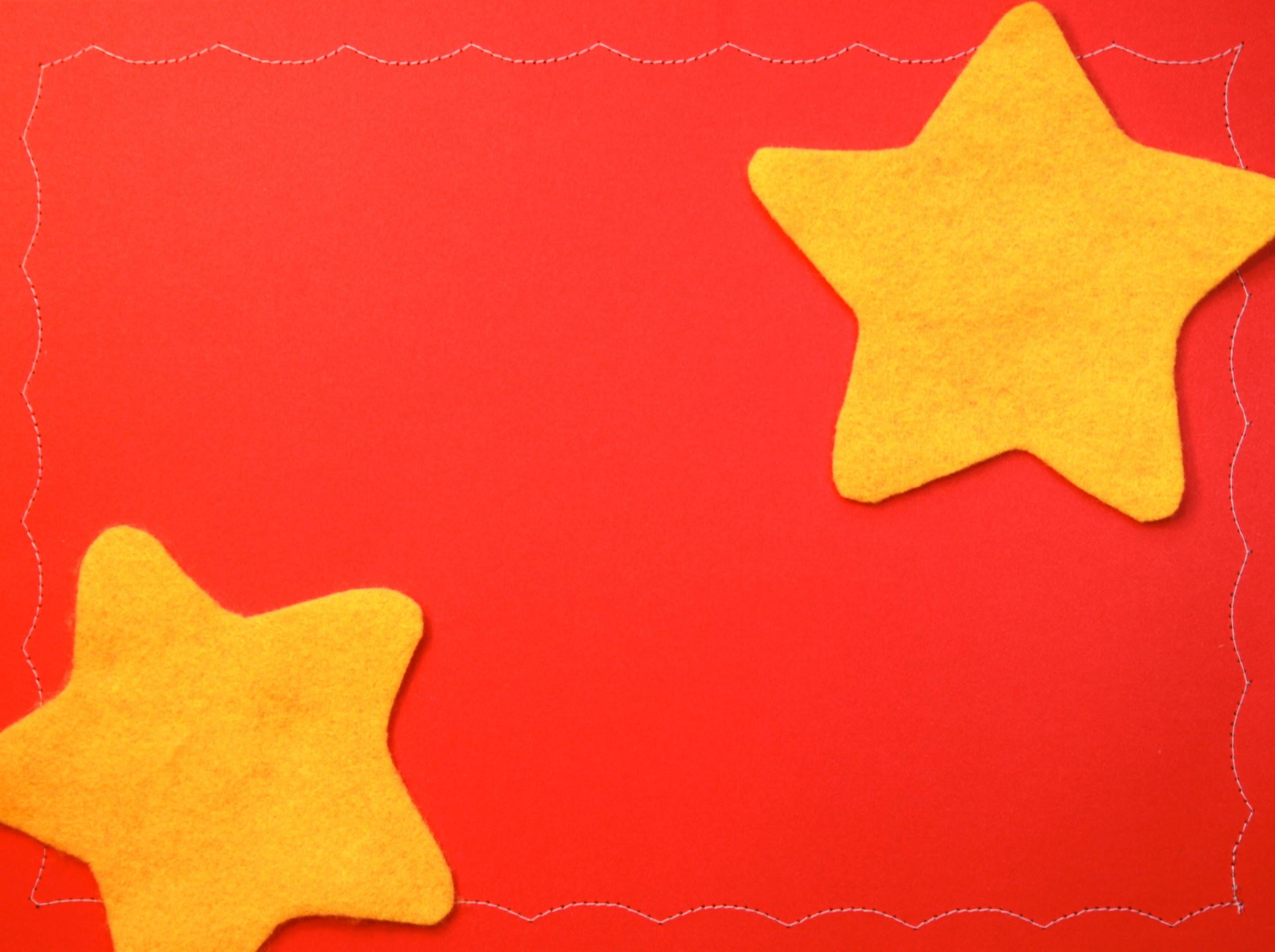 big &bright
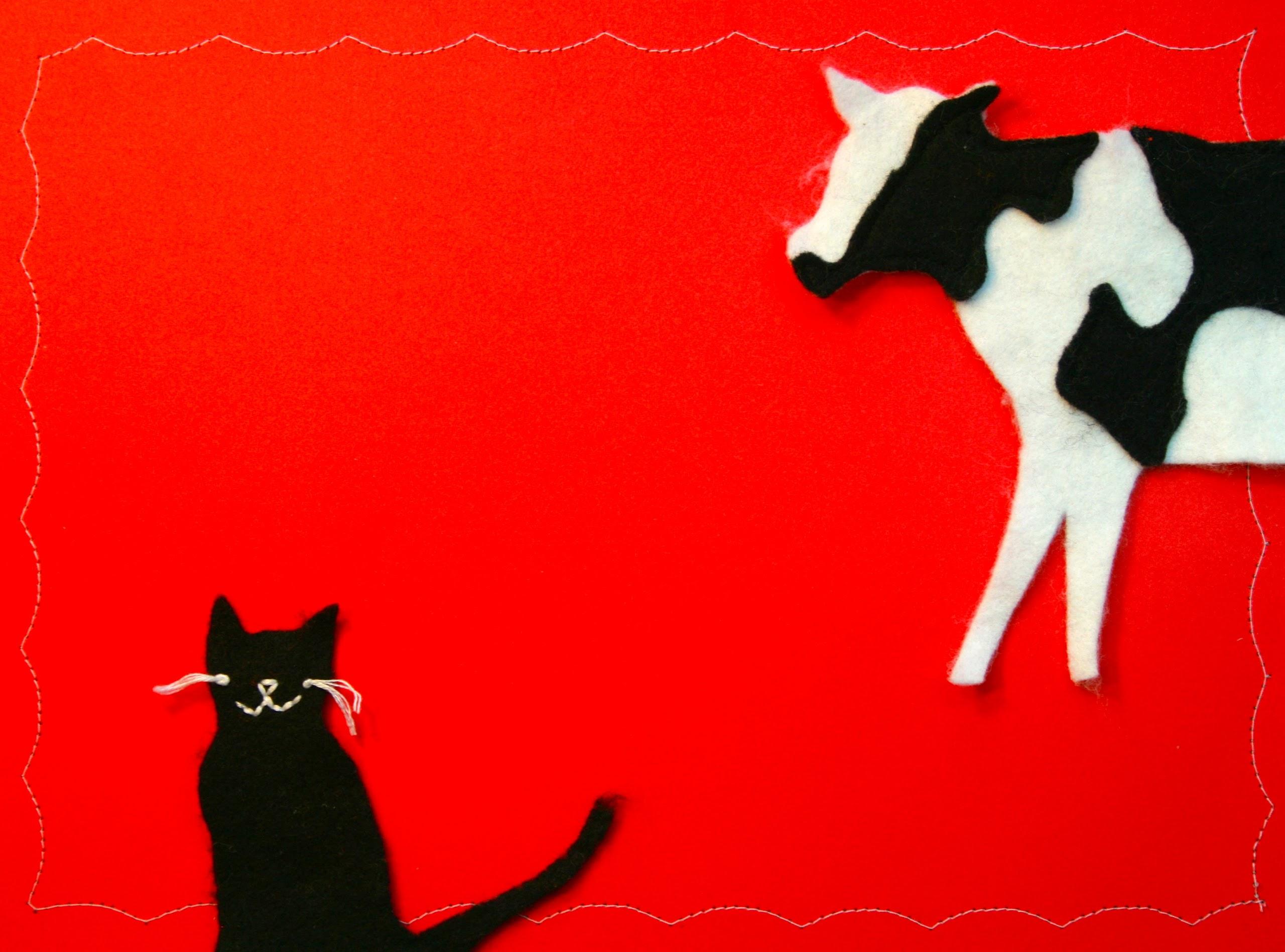 follow the leader
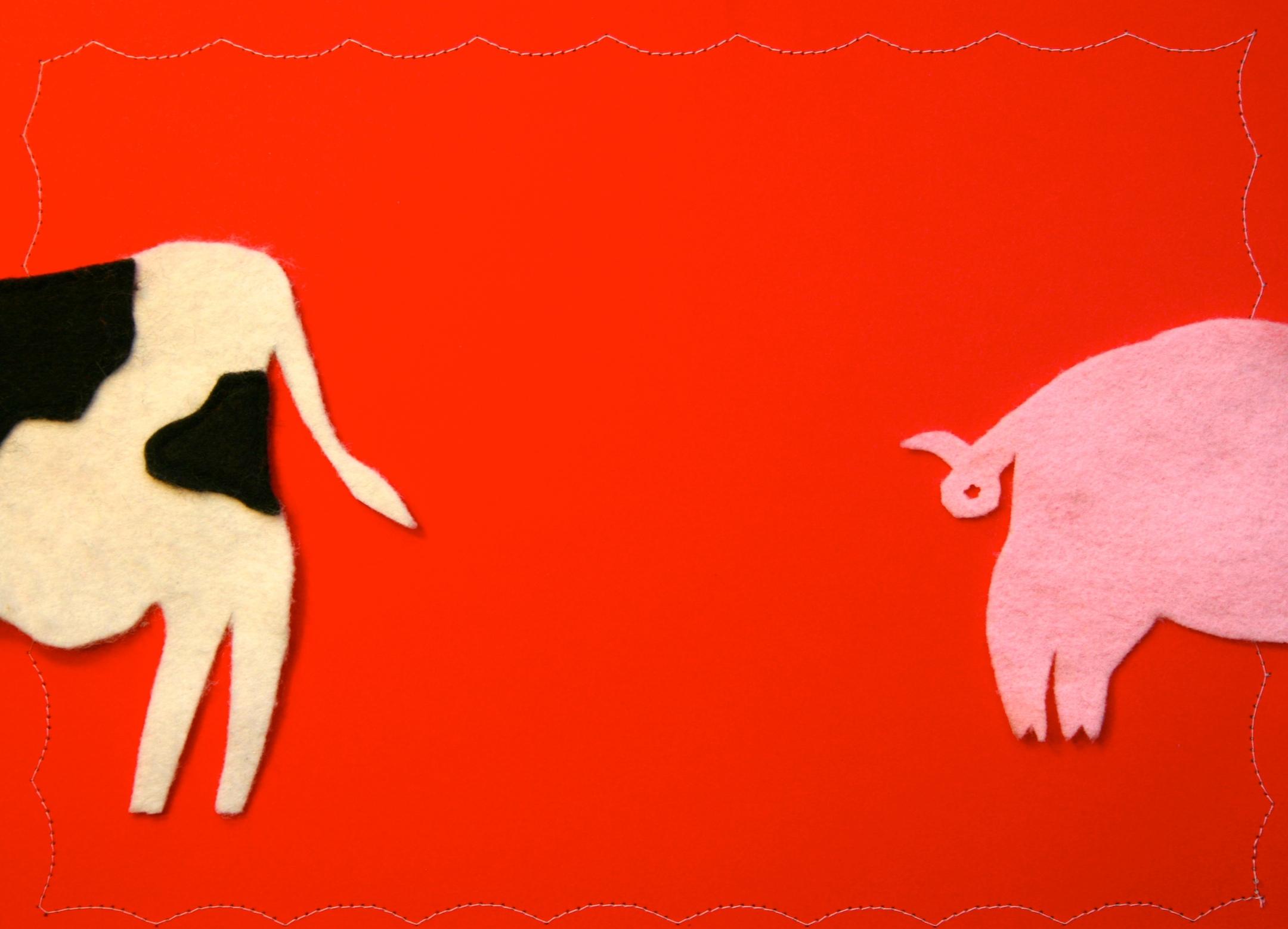 pre-registration
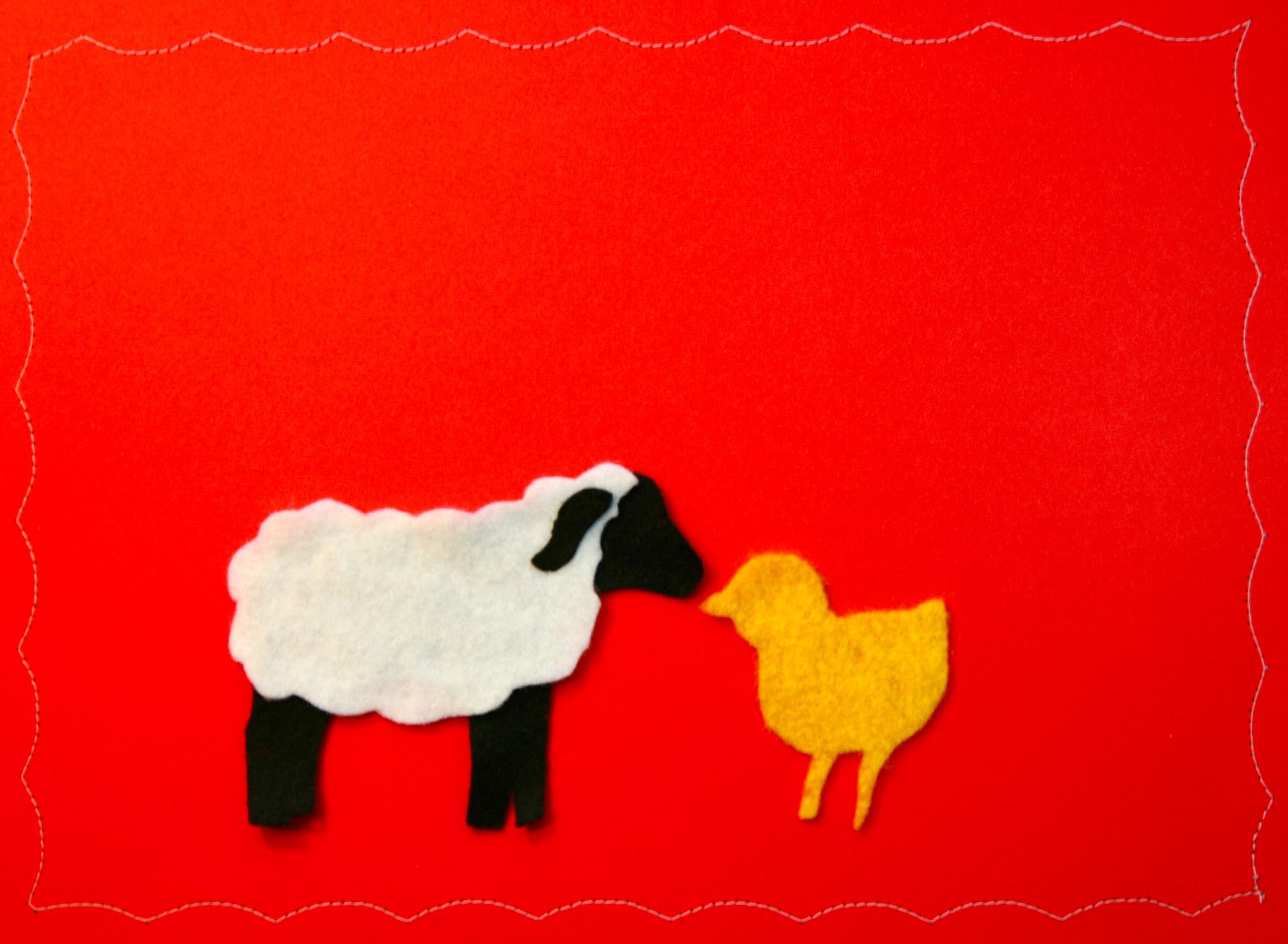 creatingconnections
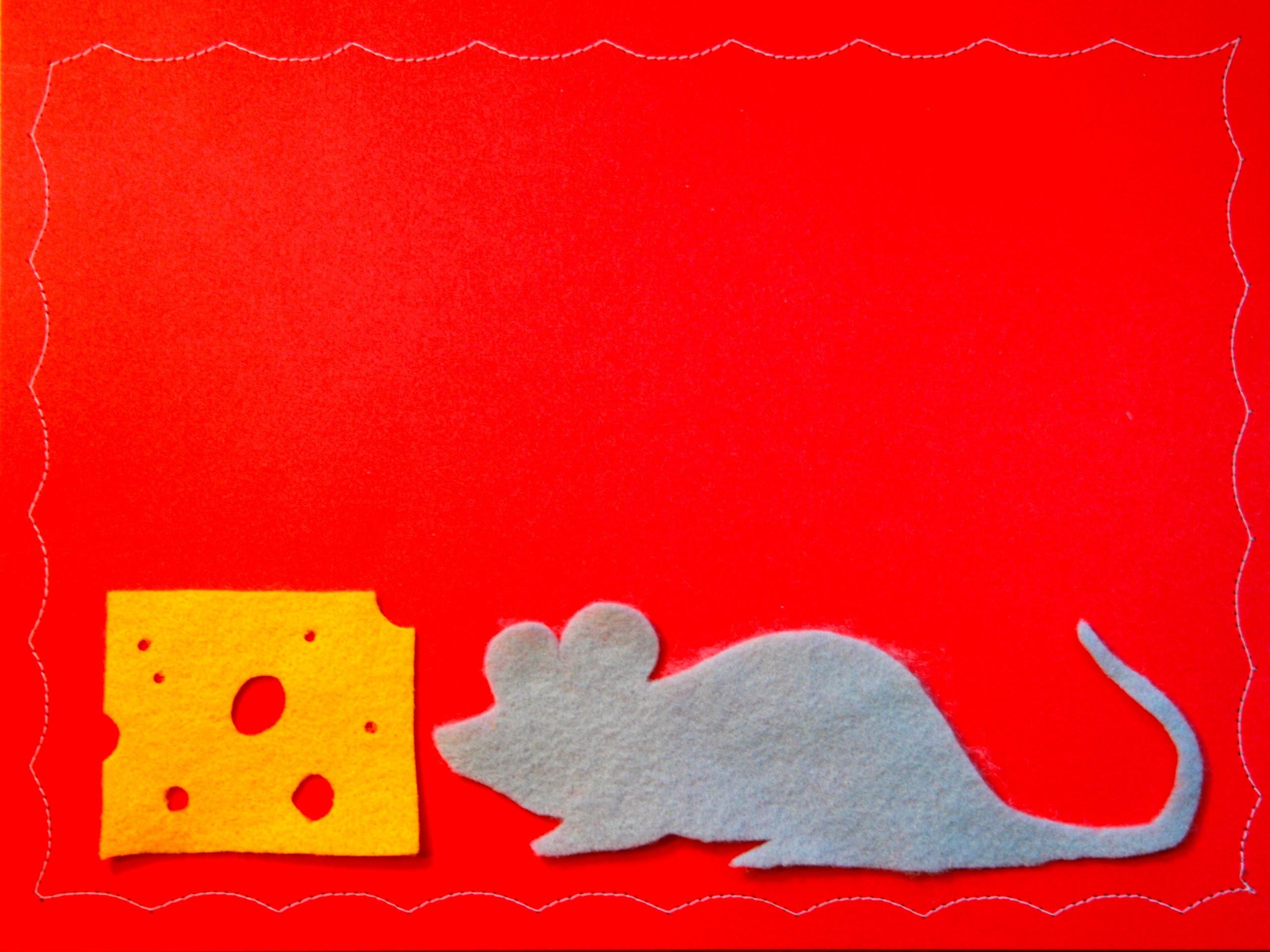 the small stuff
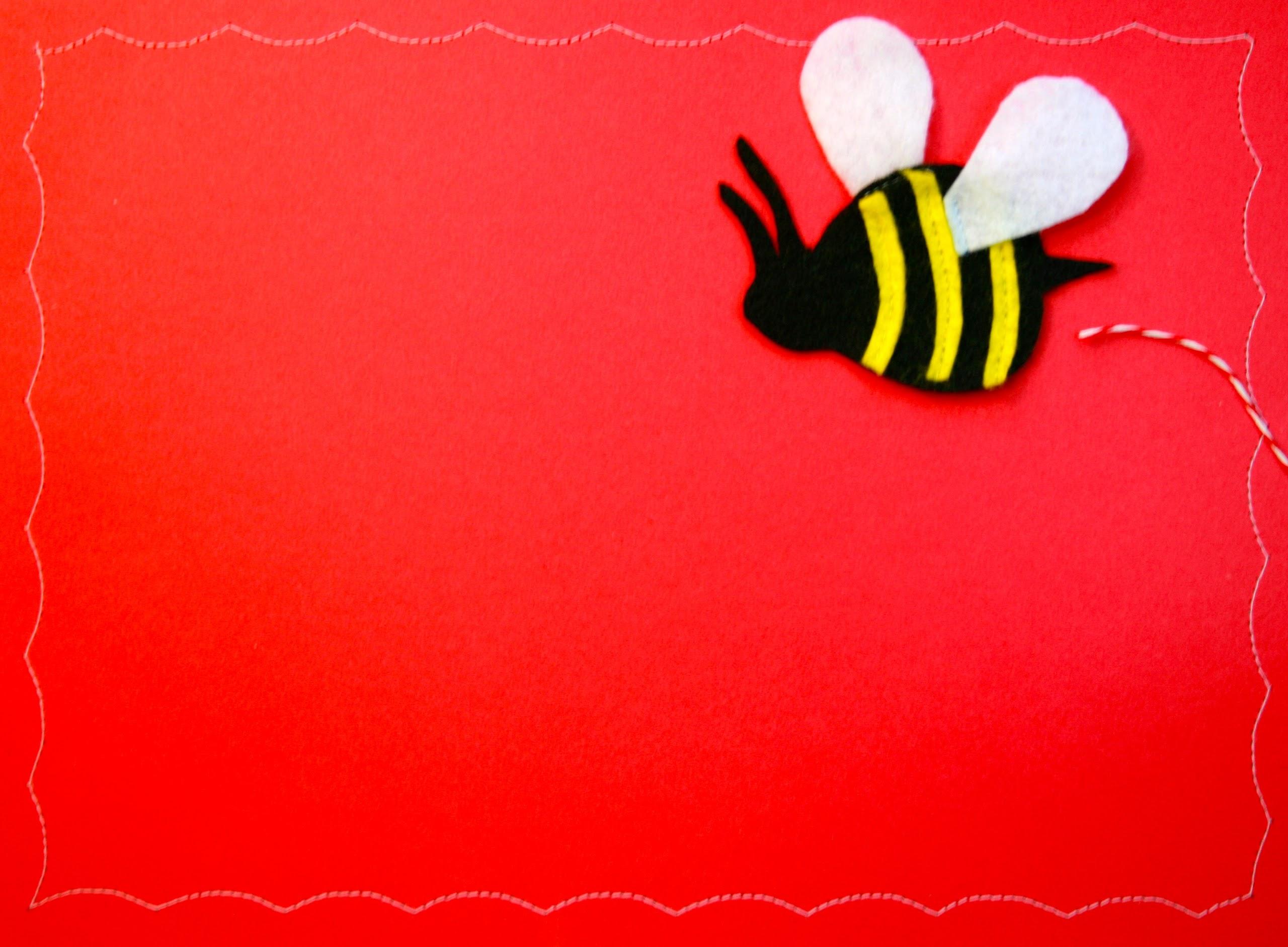 takeaway for supervisors
Assign someone other than the storytellerto direct traffic as families arrive.
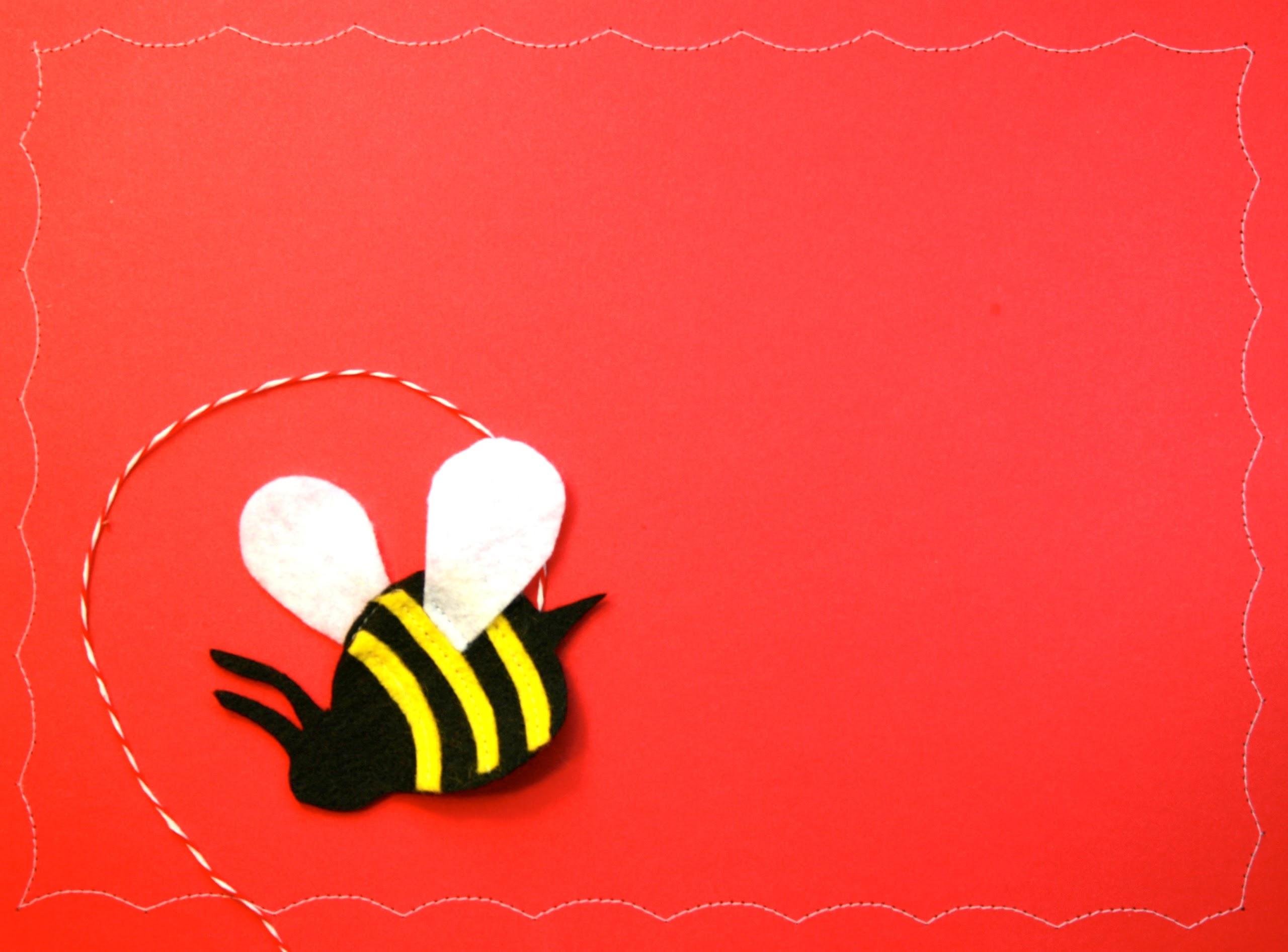 takeaway for librarians
Ask other librarians to share their secrets for dealing with the unexpected.
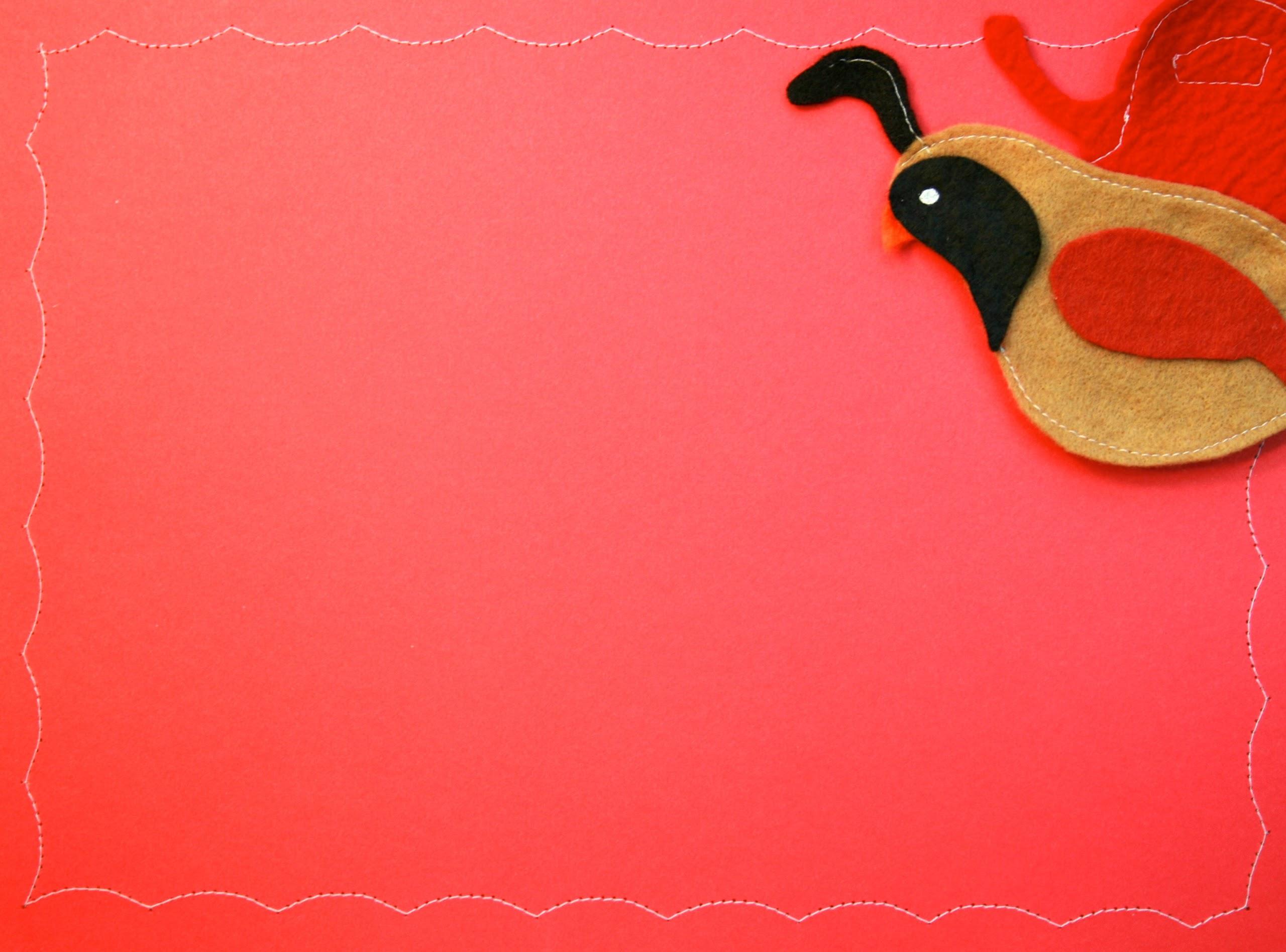 Q & A
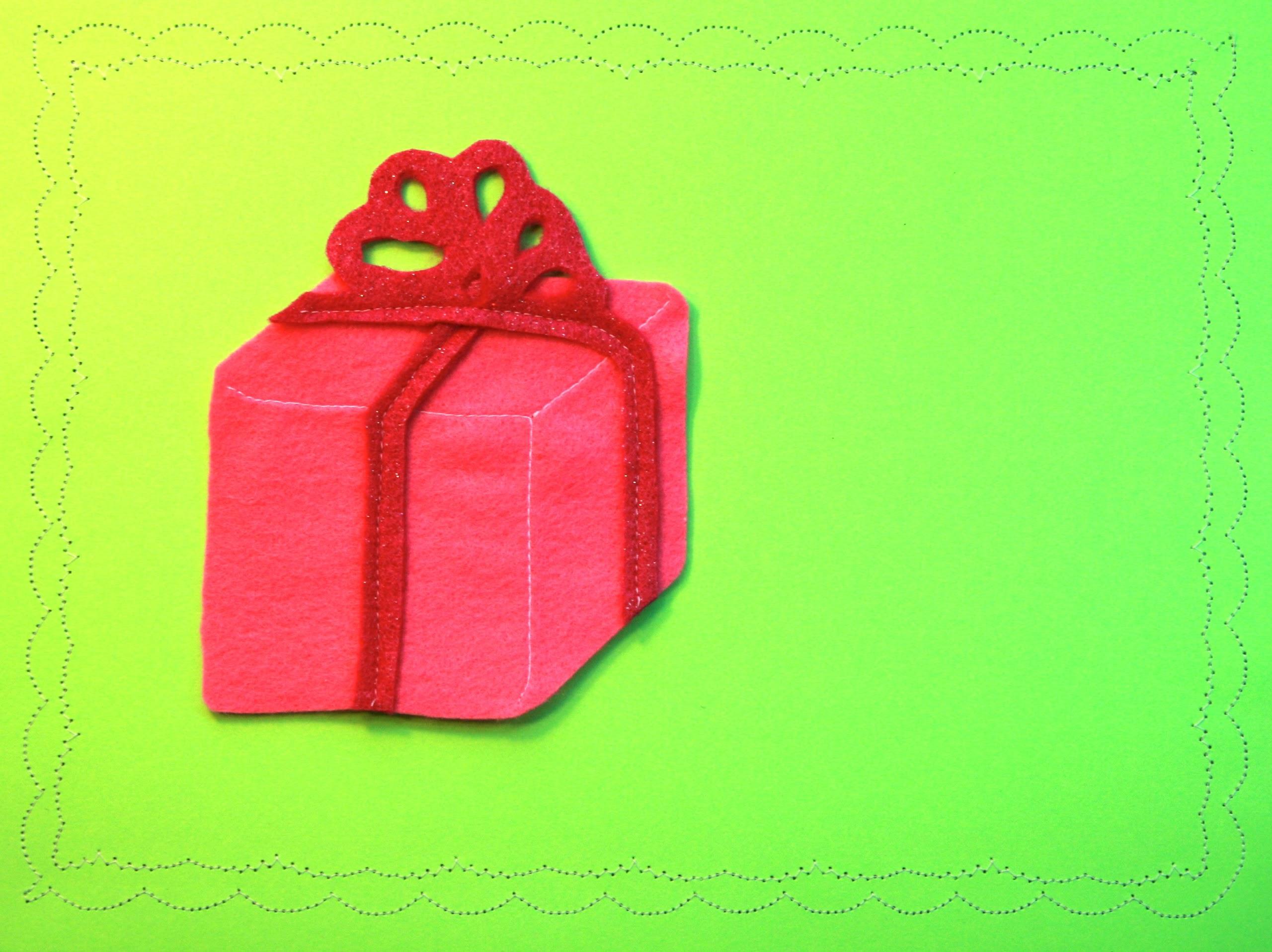 wrap
up
hwdolamore@solanocounty.com              premer@ccclib.org
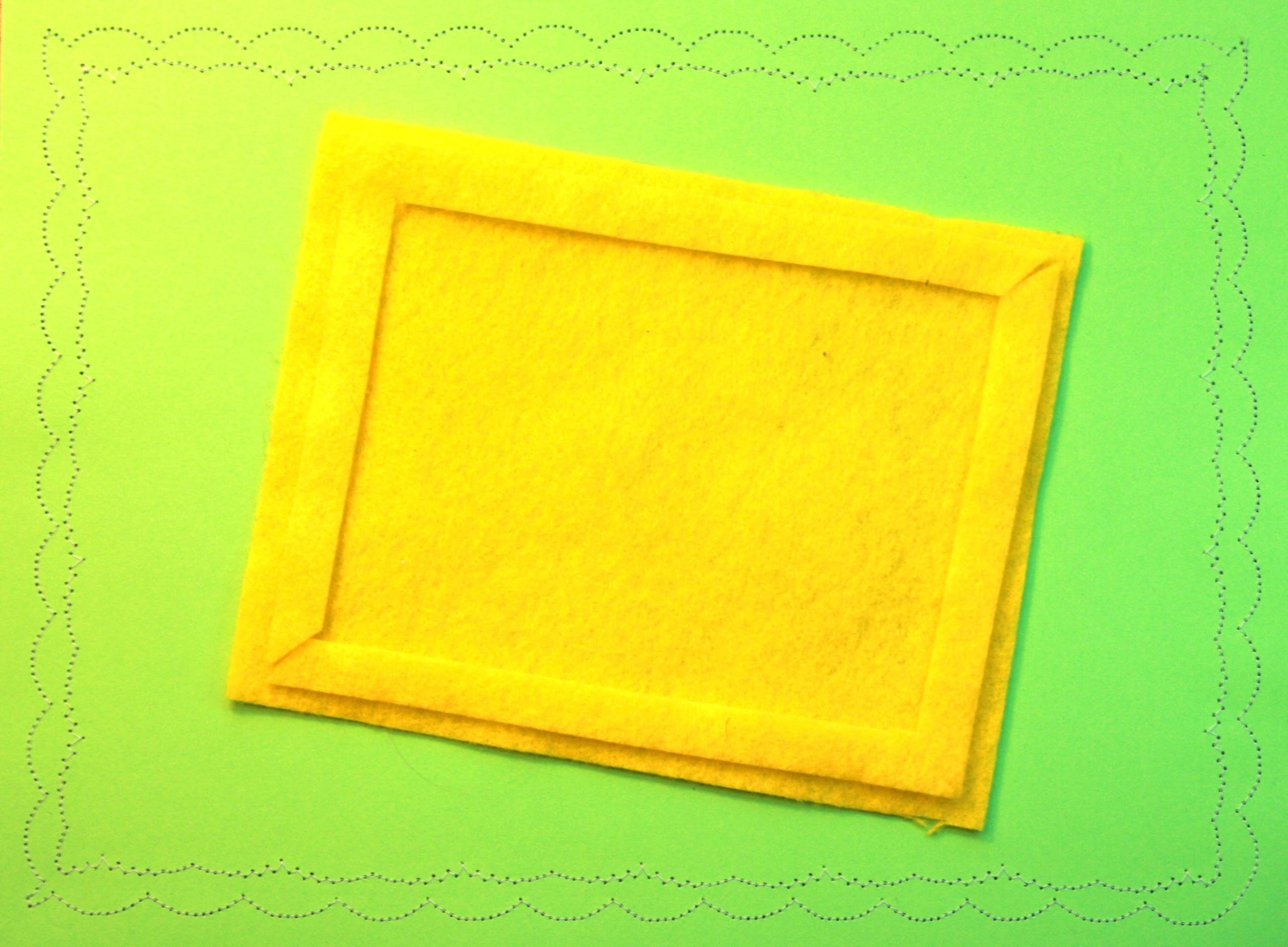 The Early Learning with Families @ Your Library (ELF) 2.0 is supported by the U.S. Institute of Museum and Library Services under the provisions of the Library Services and Technology Act, administered in California by the State Librarian. This material is licensed under a Creative Commons 3.0 Share & Share-Alike license. Use of this material should credit the author and funding source.